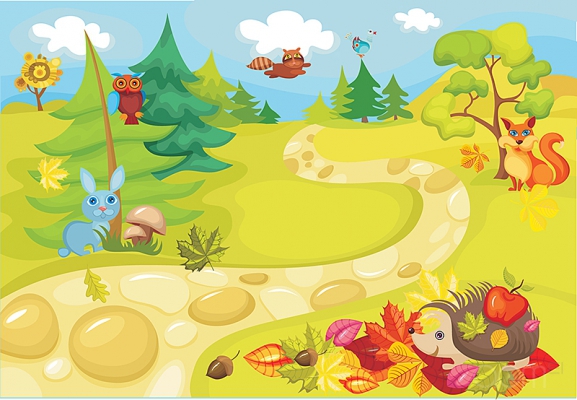 ЛЕСНАЯ ТРОПИНКА
Автор:
Сигаева Вера Александровна
воспитатель подготовительной группы
муниципального бюджетного дошкольного общеобразовательного учреждения 
«Детский сад общеразвивающего вида № 5 «Березка» 
город Губкин Белгородская область
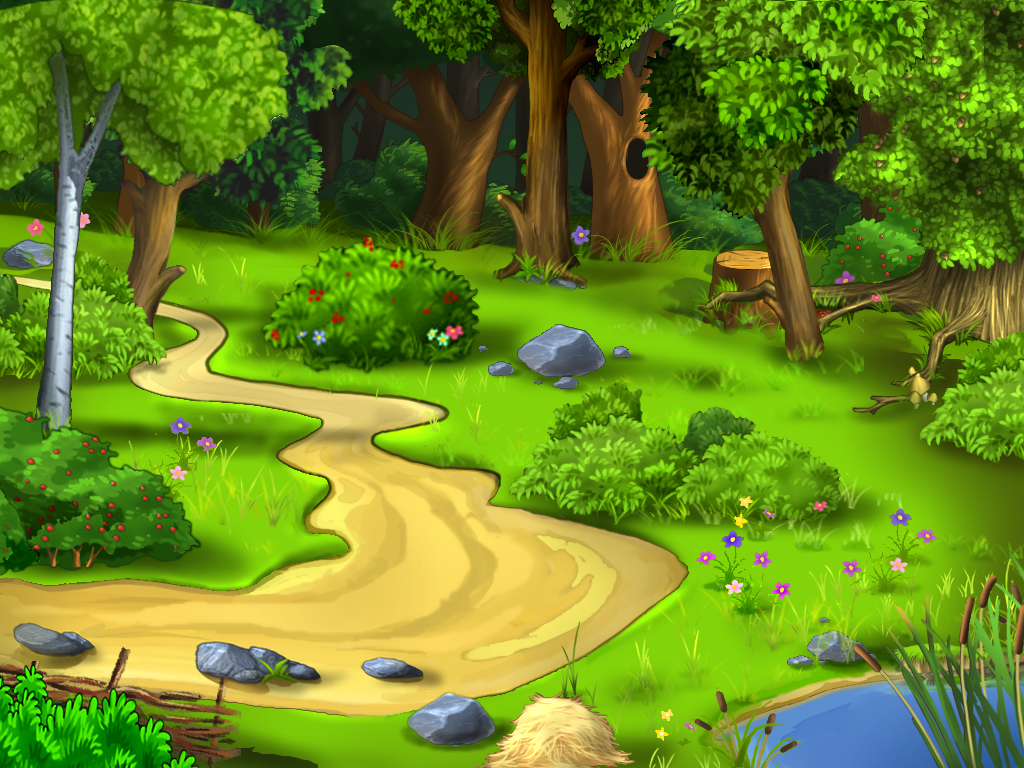 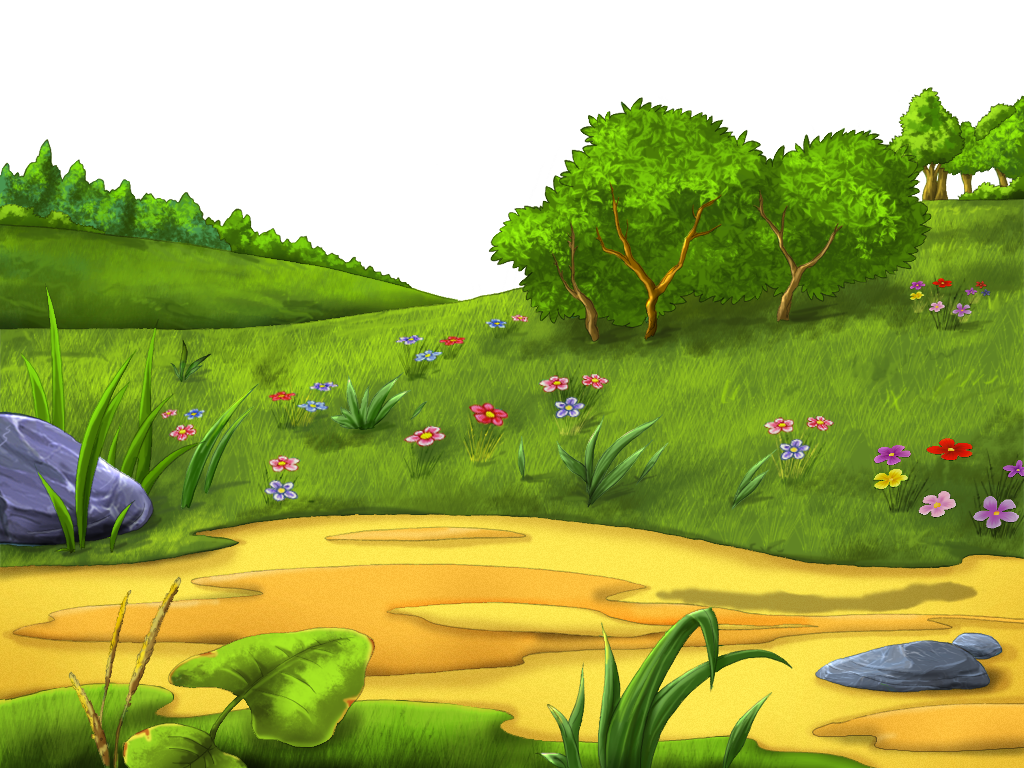 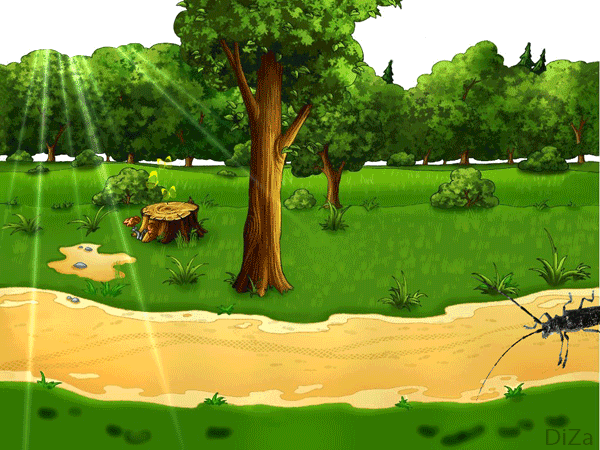 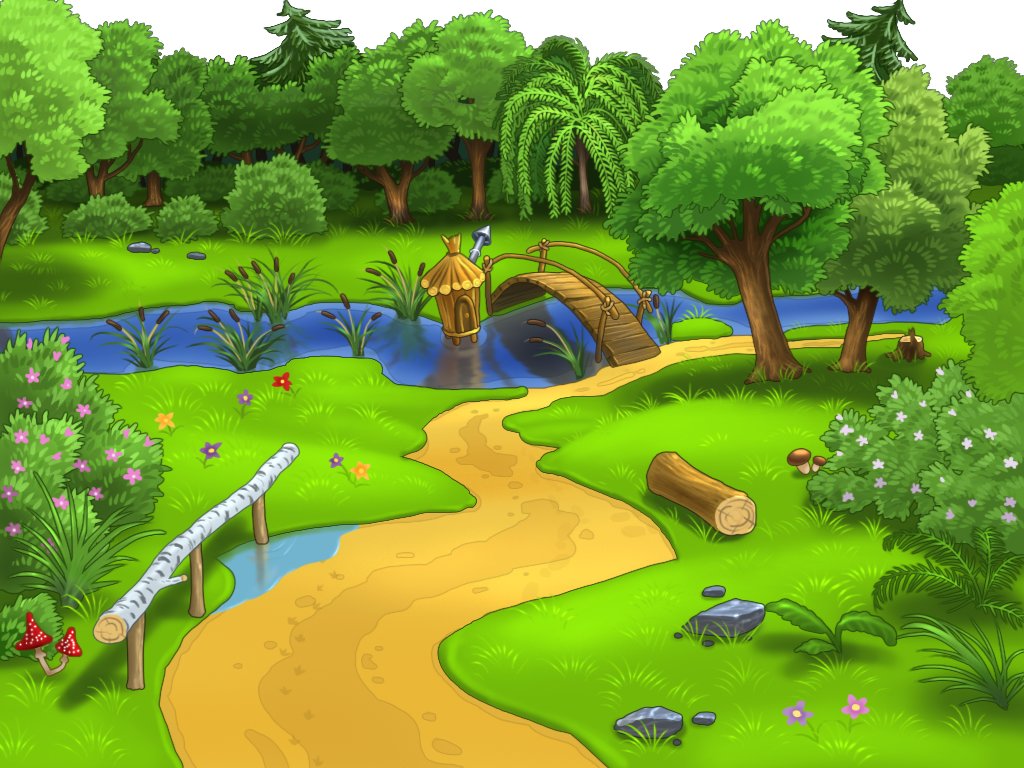 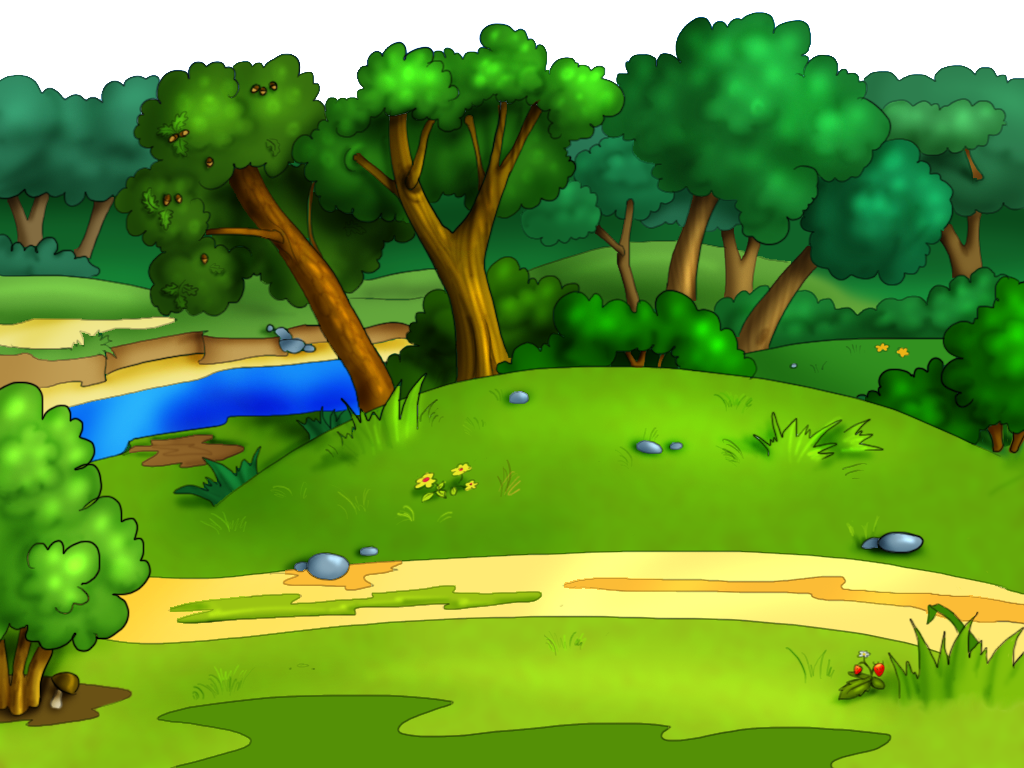 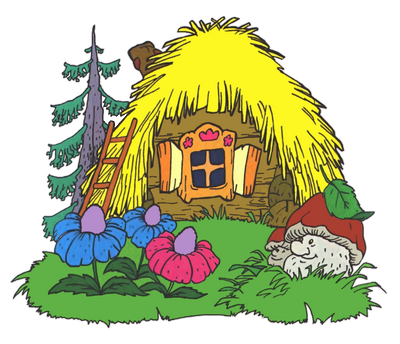 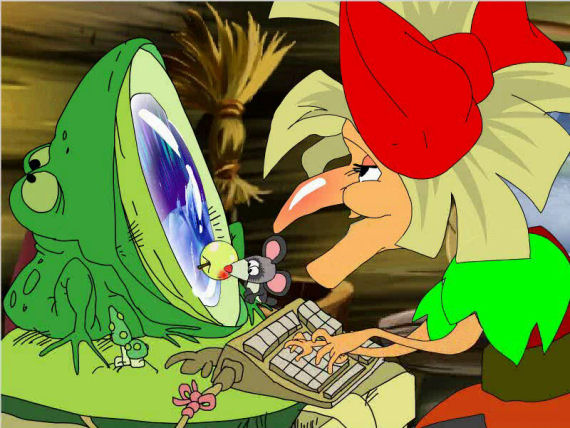 ЗАГАДКИ
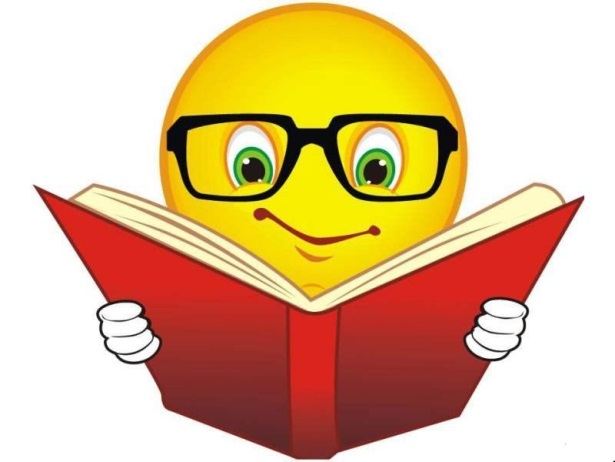 1. Глубоко был спрятан он,Раз-два-три – и вышел вон,И стоит он на виду.Белый, я тебя найду!
                2. Никто не пугает,                    А вся дрожит.                                3. Мягок, а не пух,                                    Зелен, а не трава.                                                4. Все меня топчут,                                                    А я всем в пути —помощник.                                                                        5.  Рыжий маленький зверёк                                                                             По деревьям прыг да скок.                                                                             Он живёт не на земле,                                                                             А на дереве в дупле.
                                                                                             6. Богатырь стоит богат,                                                                                                 Угощает всех ребят:                                                                                                 Ваню — земляникой,                                                                                                 Таню — костяникой,                                                                                                 Машеньку — орешком,                                                                                                 Петю — сыроежкой,                                                                                                 Катеньку — малиной,                                                                                                 А Васю -хворостиной.
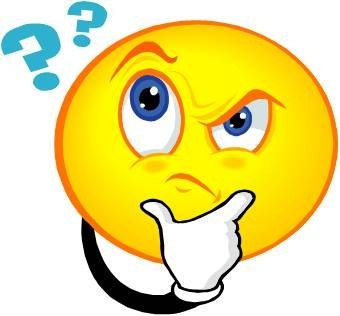 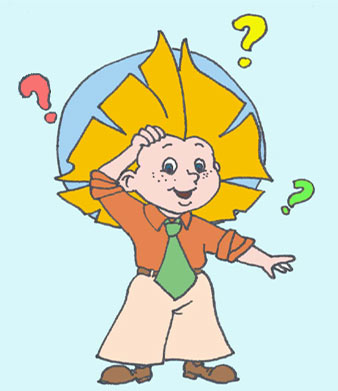 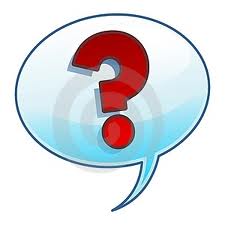 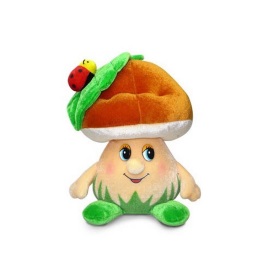 1
О
Р
Б
О
В
И
К
2
И
О
С
Н
А
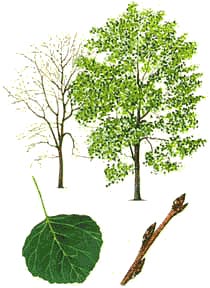 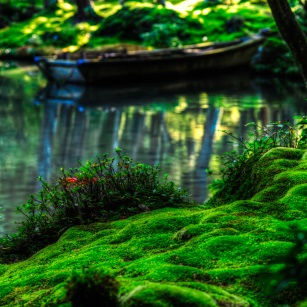 3
О
Х
М
К
Т
4
Н
И
П
Р
А
О
5
Е
Б
К
А
Л
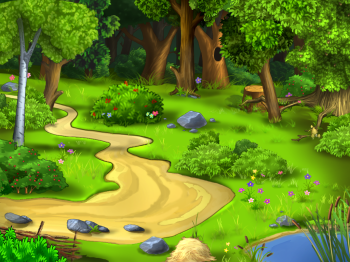 Е
6
С
Л
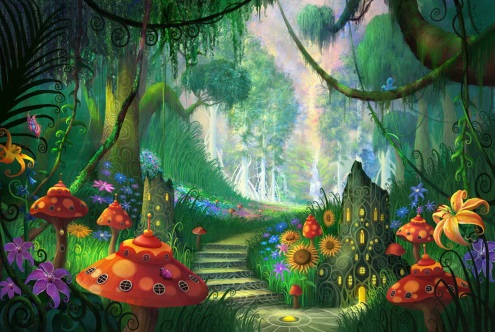 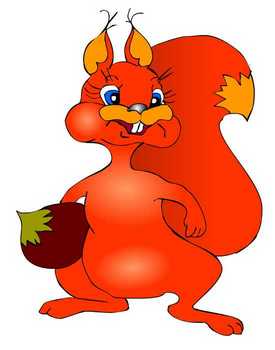 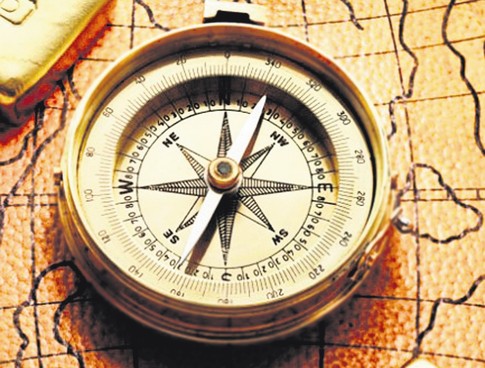 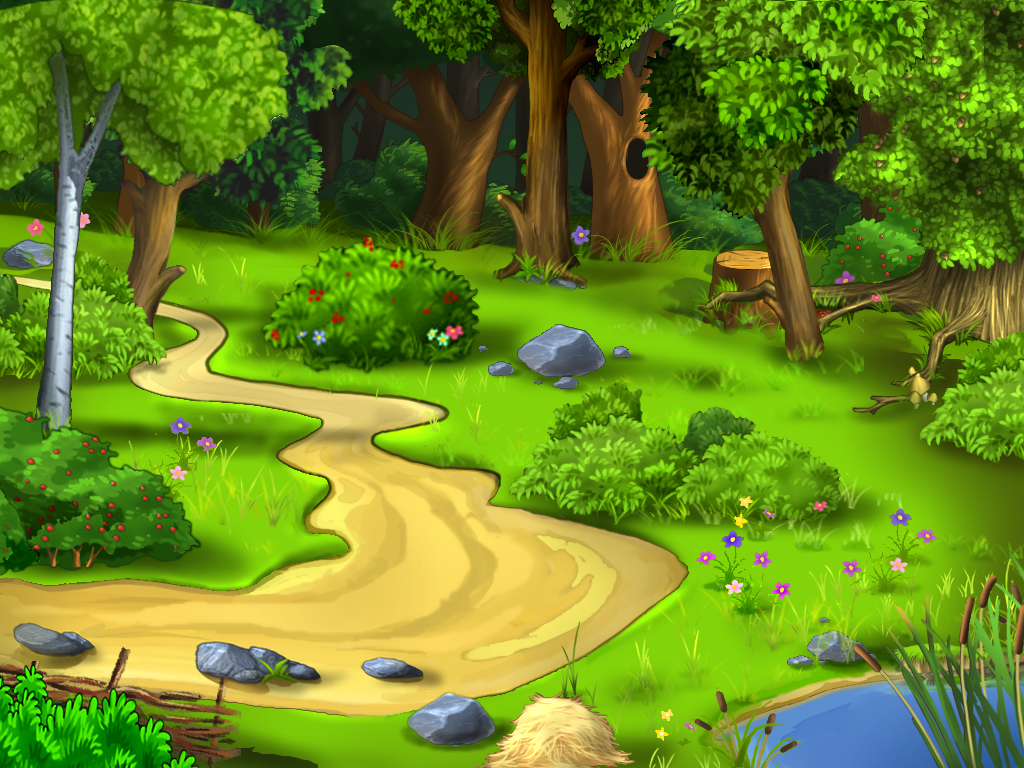